NCSE CEO Leadership Forum
Thomas K. Lehrich
Inspector General
Virtual Meeting
March 2, 2021
OIG
Agenda - Roadmap
CIGIE Top Management Challenges Facing Multiple Federal Agencies 
898 Panel Continuity in 2021 
Semiannual Report to Congress 
OIG 2020 Year End Review 
Phases of Oversight
Performance Audits - Program/CNAs
Procurement List Addition Process and Procedures
CNA Selection of NPAs for Project Assignment and Allocation of Orders
Audit of the U.S. AbilityOne Compliance Program
OIG
CIGIE Top Management and Performance Challenges Facing Multiple Federal Agencies
Premier resource for the community, the Administration, and other stakeholders that identify and analyze cross-cutting challenges in government

Referenced AbilityOne OIG analysis on enterprise risk management as a cross-cutting government challenge

Referenced AbilityOne OIG report on how the allocation of roles, responsibilities, and resources among the Commission senior staff creates challenges to timely implement policies and initiatives, effectively execute changes, and support growth
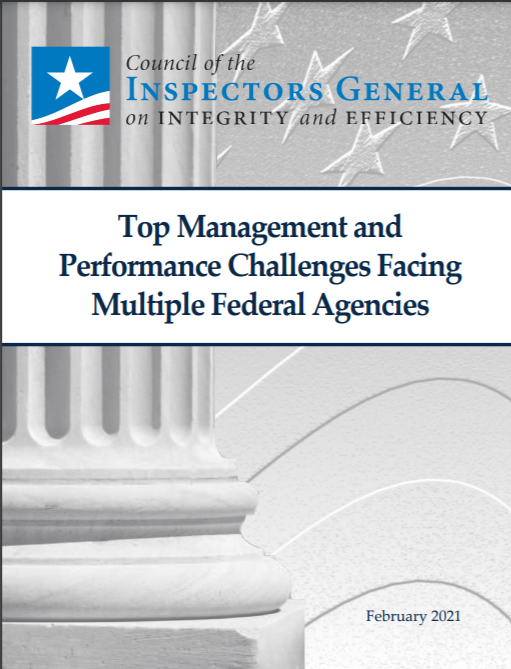 OIG
CIGIE Top Management and Performance Challenges Facing Multiple Federal Agencies
Cross-Cutting Challenges:
Performance Management and Accountability 
Homeland Security, Disaster Management, and Covid-19
Procurement Management 
Grant Management 
Information Technology Security and Management 
Human Capital Management 
Financial Management
OIG
898 Panel Continuity in 2021
IG Subcommittee has completed both its 898 Panel recommendations

The team brought the recommendations further to expand AbilityOne contract training

As the work of the 898 Panel is completed there are opportunities to identify and leverage recommendations that will continue after sunset of the Panel

The key continuation items we have identified are:

Commission's successful implementation of recommendations by 898 Panel
Focus on continuous updating of the training
Leverage training to reduce program erosion
Ensure training is available and expanded government wide and both within and outside of DoD
OIG
898 Panel Continuity in 2021
Implementation of recommendations

Move forward strategically with the legislative language needed to implement Panel recommendations

Continue outreach, collaboration, and communications with the AbilityOne community and stakeholders

Submit the Final Report to Congress
OIG
Semiannual Report to Congress
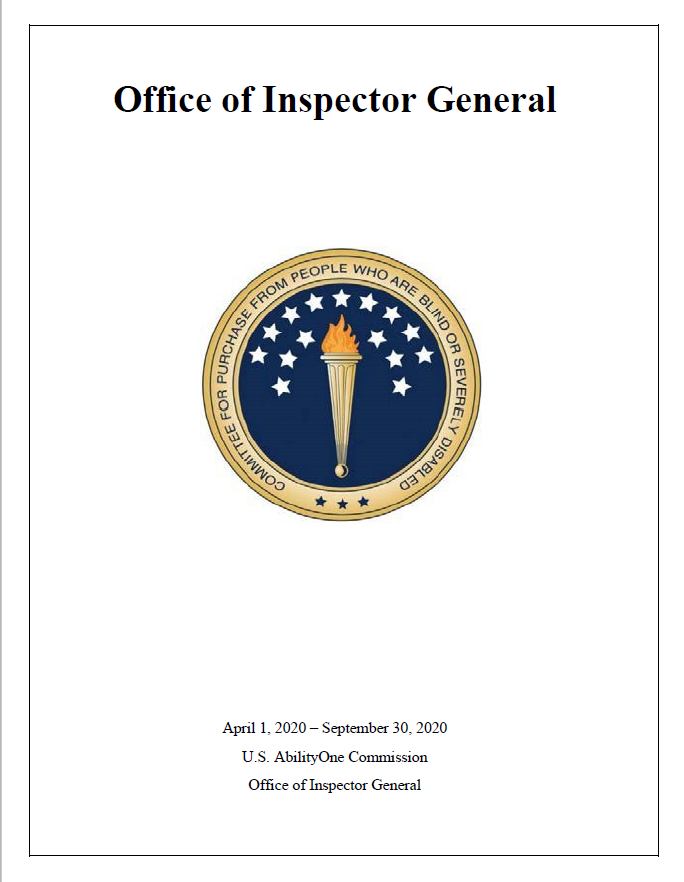 SAR to be issued in April 2021 for period covering October 1, 2020 – March 31, 2021.

Latest SAR issued covered April 1, 2020 – September 30, 2020. Theme: The Future: Tell Your Own Story
OIG
OIG Overview of 2020
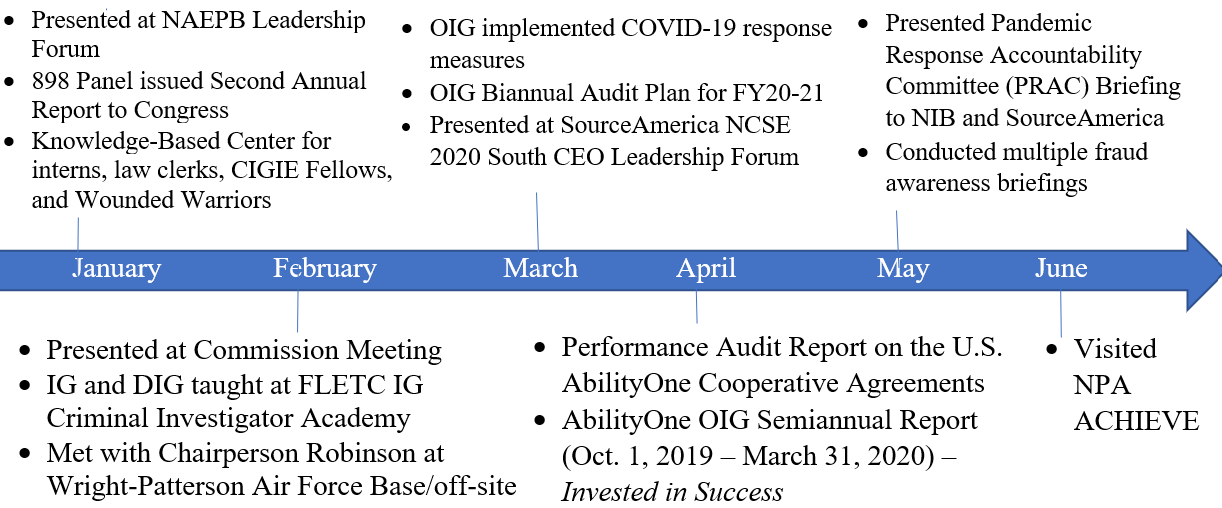 OIG
OIG Overview of 2020
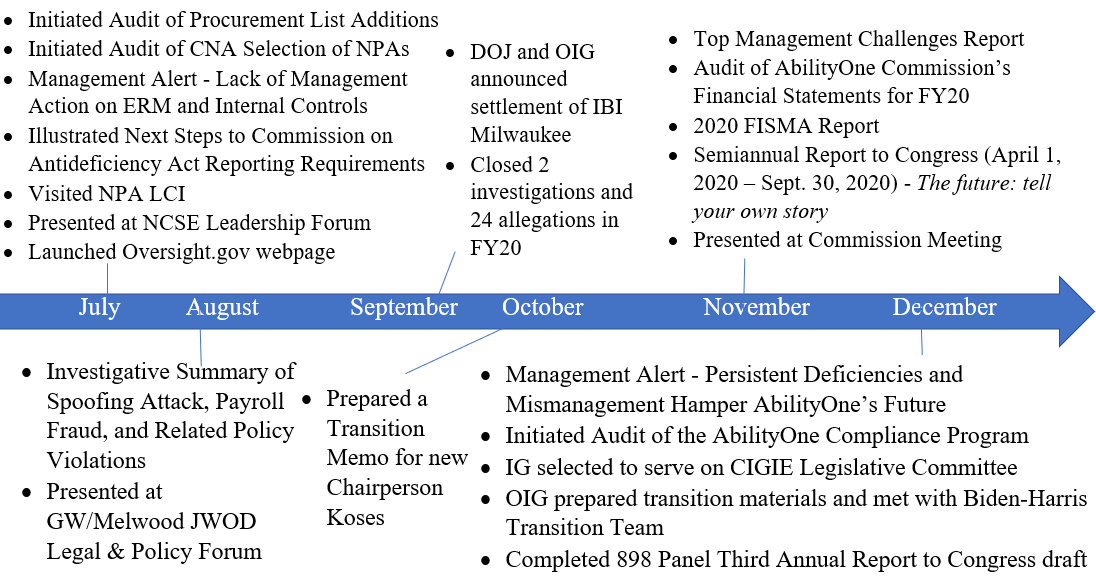 OIG
Phases of Oversight
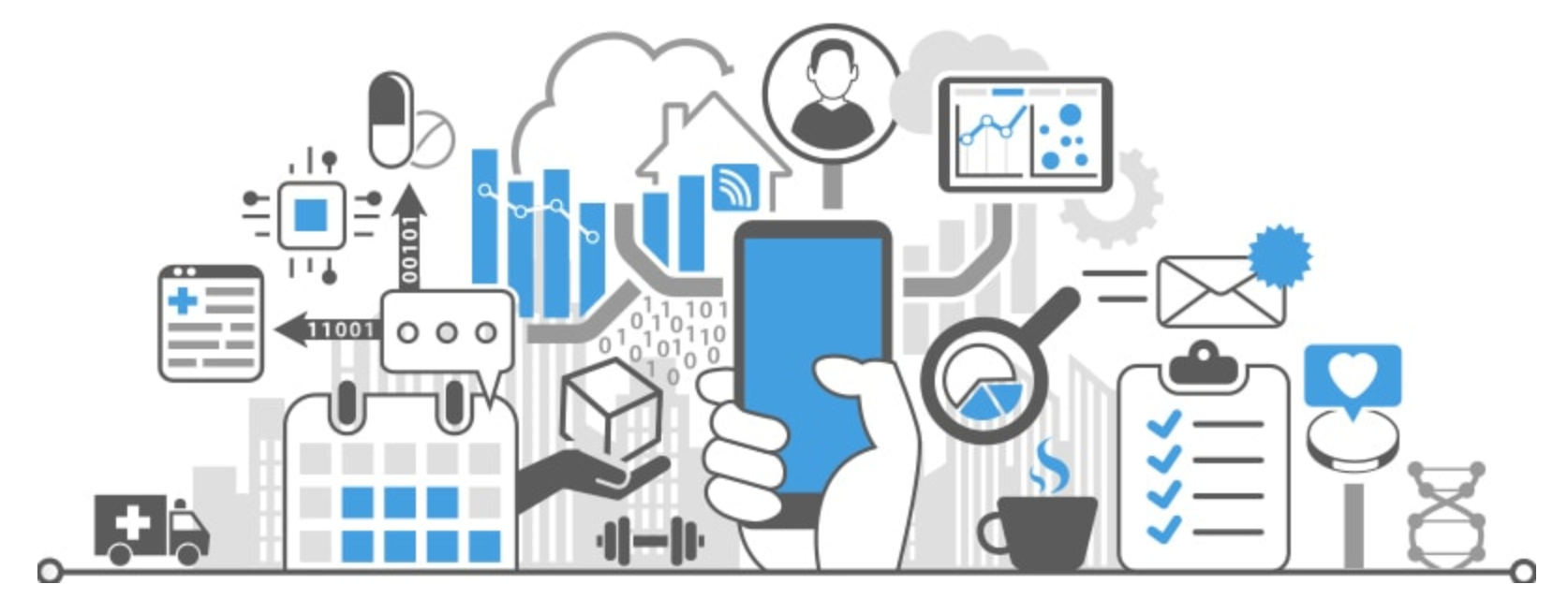 Phase I 

Phase II 

Phase III
OIG
Audit of the Procurement List Addition Process, Procedures, and Practices
This is a new audit and fieldwork is in progress

The audit will assess the effectiveness of the policies, procedures, and practices employed by the Commission when approving the addition or removal of products and services for the Procurement List

CNAs’ processes for producing and providing procurement list addition packages
OIG
Audit of the Procurement List Addition Process, Procedures, and Practices
The Audit will determine whether the Procurement List addition process is transparent, and performed efficiently, effectively, and in compliance with applicable laws, regulations, and policies

Assess the effectiveness of the Fair Market Price guidance as well as how effective PLIMS supports the program

Audit Report expected completion by second quarter 2021
OIG
Audit of the CNA Selection of NPAs for Project Assignment and Allocation of Orders
The fieldwork has been completed and a formal draft report was issued February 22, 2021 for comments

Assess the extent to which the implementation of the project assignment and allocation process by the CNAs is effective and follows established Commission policies

Examine the Commission and CNAs’ policies and procedures as well as best practices for making recommendations to the Commission for NPAs’ project assignments and allocation of orders
OIG
Audit of the AbilityOne Compliance Program
This audit will determine whether the Compliance Program has been implemented effectively to provide reasonable assurance of NPA and CNA compliance with applicable laws, regulations, and policies

Review laws, regulations, policies, and procedures applicable to the Compliance Program

Conduct interviews with key personnel

Analyze data, reports, and other supporting documentation related to compliance reviews
OIG
OIG Program Visits to Understand the Business of AbilityOne
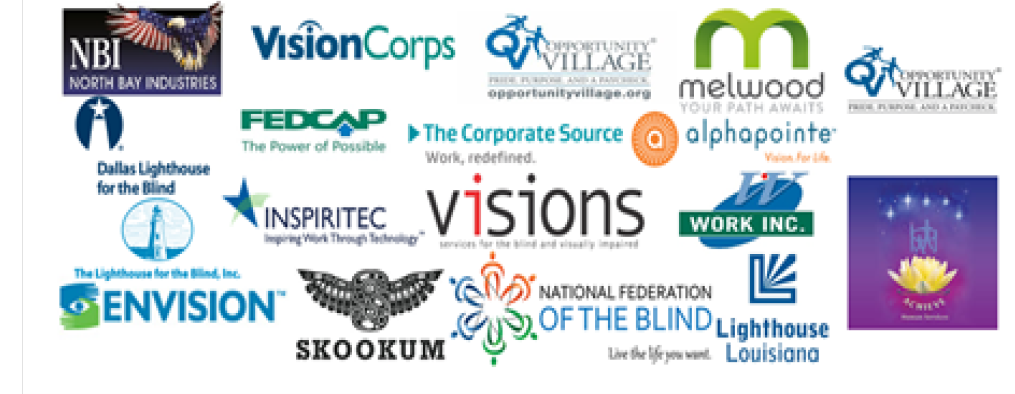 OIG
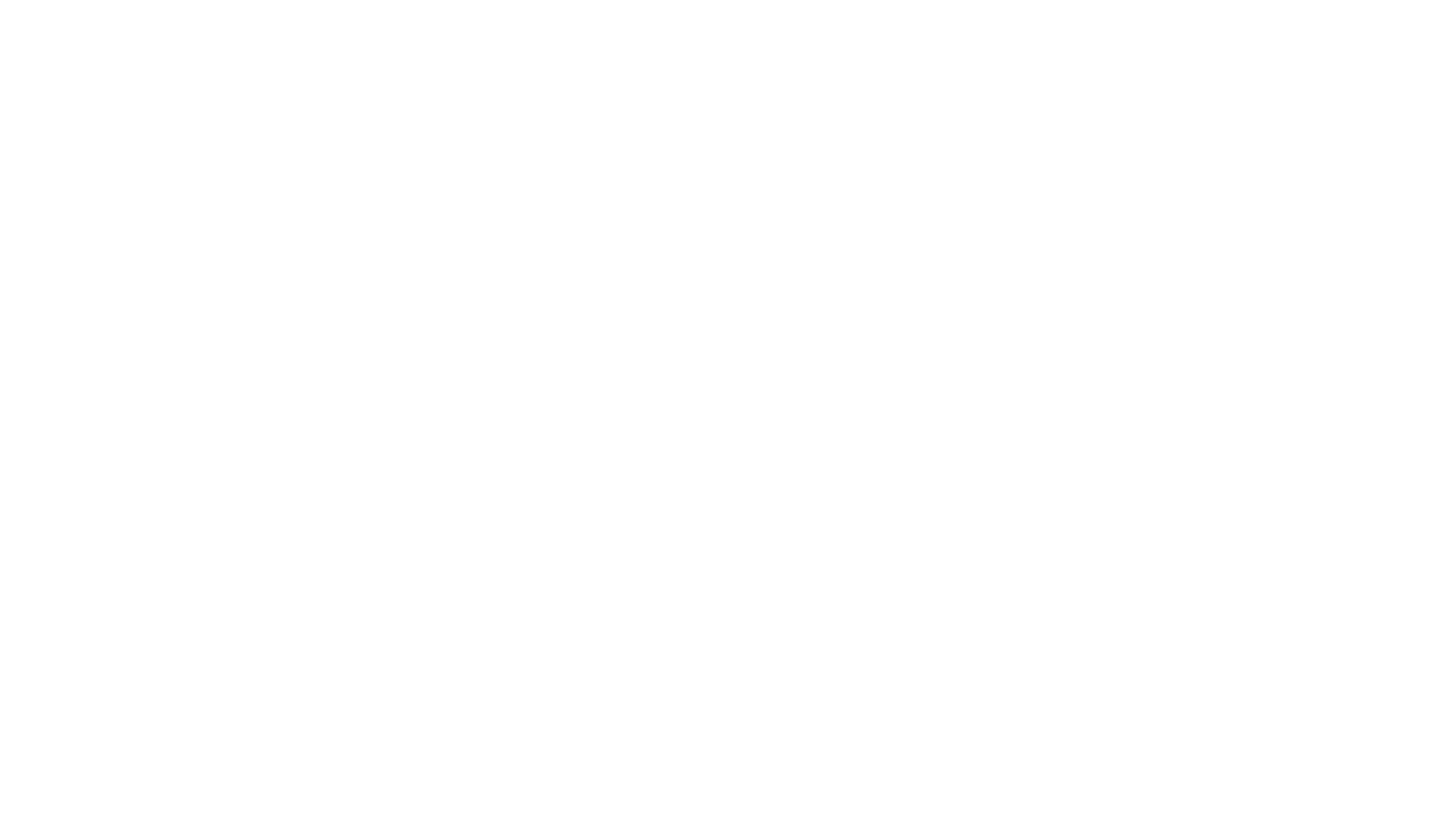 Q&A
Thank you from the OIG team!
OIG